One bedroom first floor apartment located in Country Village area
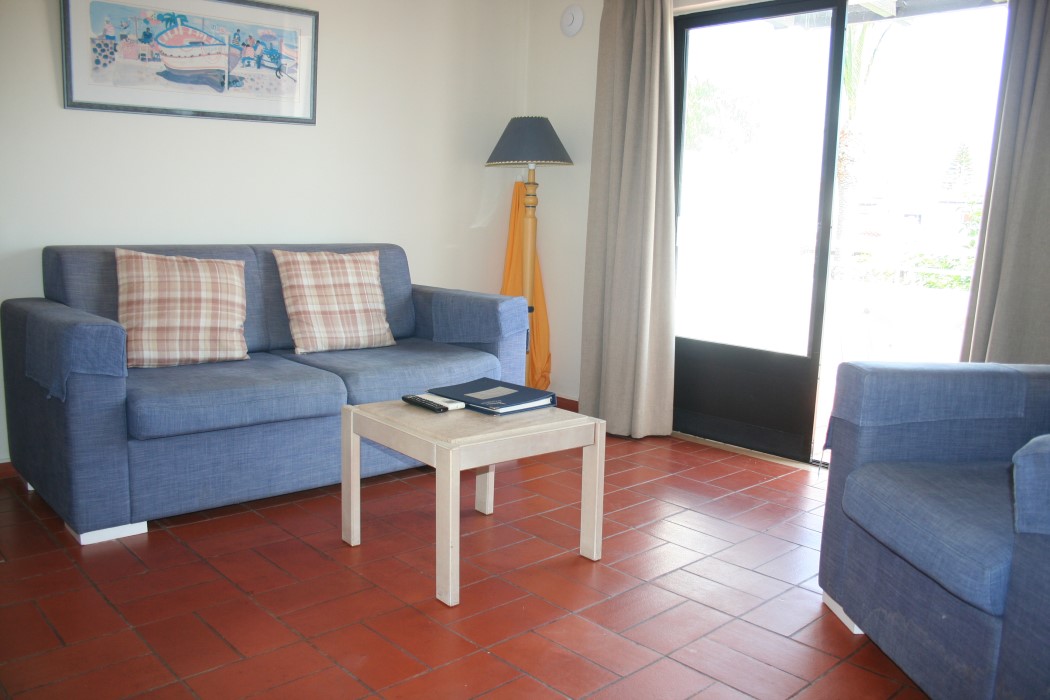 Reference: OR 331
One bedroom apartment located in Country Village 
with a view to the swimming pool.
Lounge / dining area with air conditioning 
and patio doors onto large balcony.
Double bedroom with fitted wardrobe and air conditioning.
Refurbished bathroom. 
Refurbished Kitchen.                               Fully furnished.

Certificate of Energy rating: ‘D’
Constructed Area:  65 sqm            Terraced Area:   15 sqm 
Annual Condominium 2019:  1,545 €uros 
PREÇO / PRICE: 140,000€
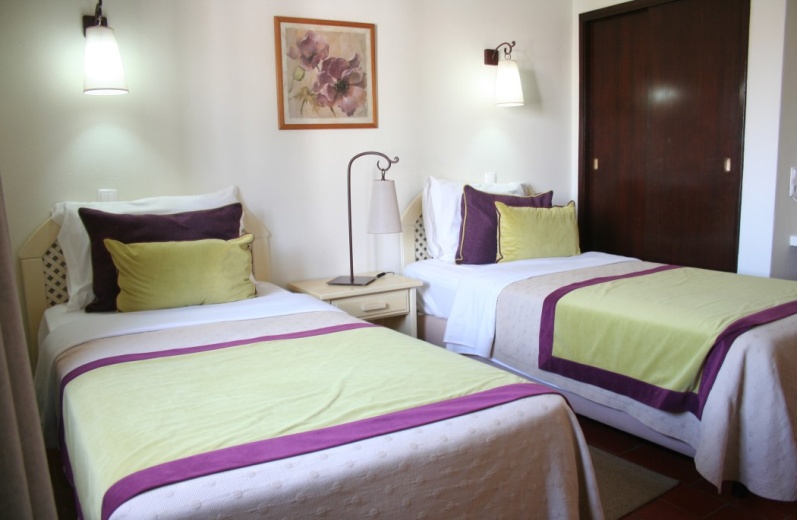 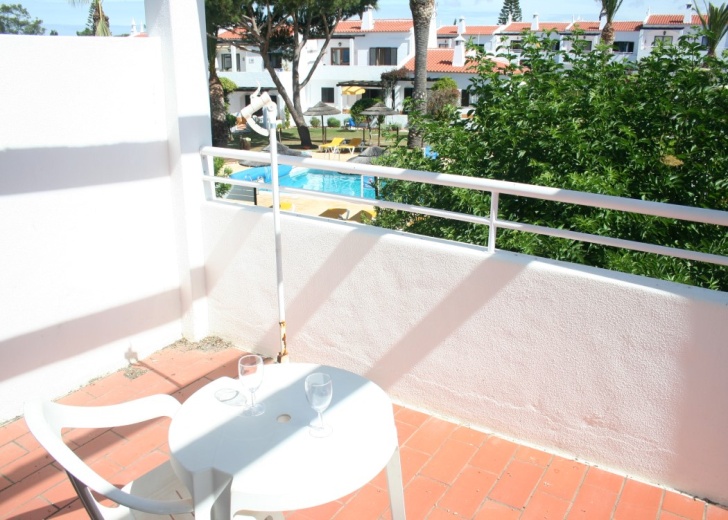 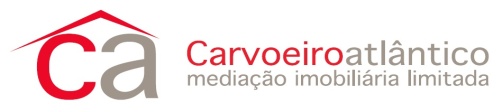 AMI Licença n.o 7319  APEMIP n.o 3731  Contribuinte n.o 507 757 912
Sala de Vendas  Rocha Brava Apartamentos Turísticos  Apartado 1047  8401 – 908 Carvoeiro LGA  ALGARVE
Tel: (00351) 282 359 533  E-mail: camil6@world.net.pt   www.rochabravaproperty.com
Reference: OR 331
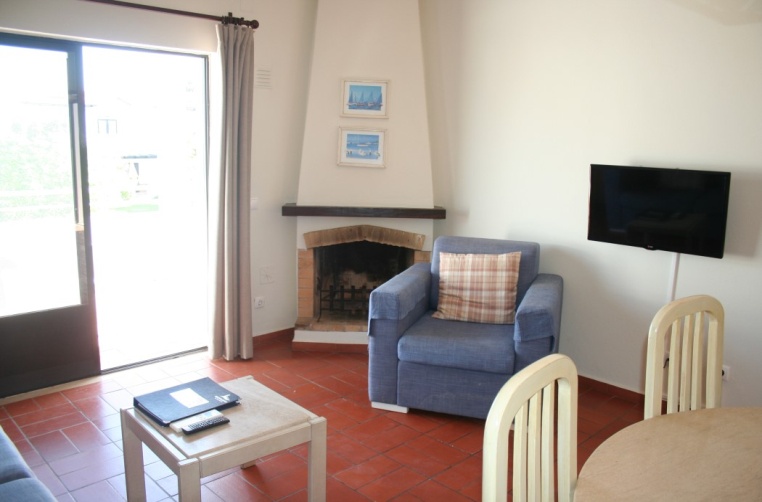 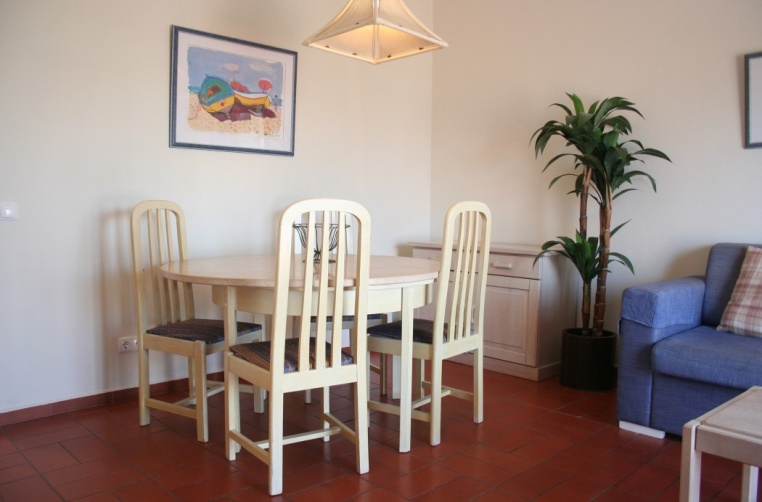 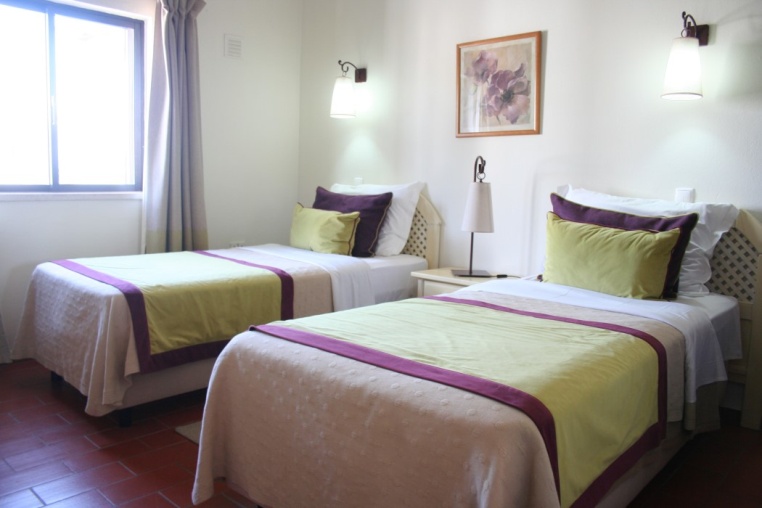 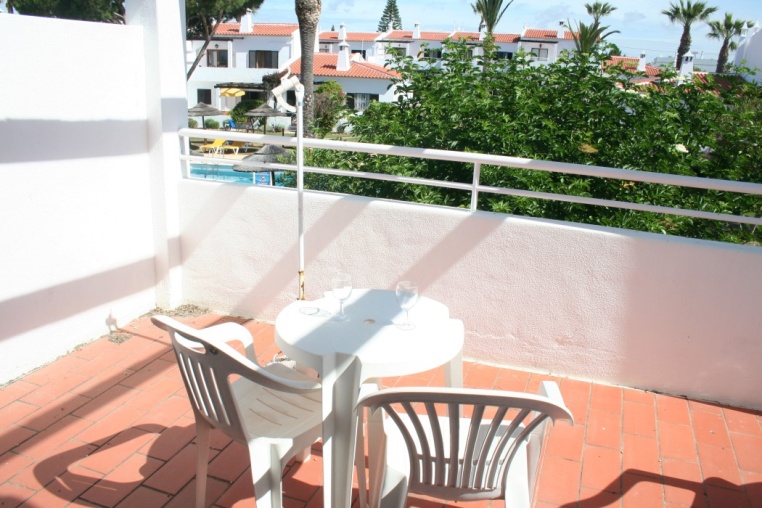 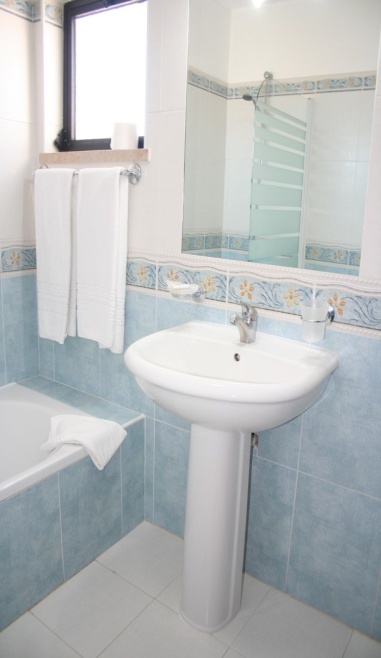 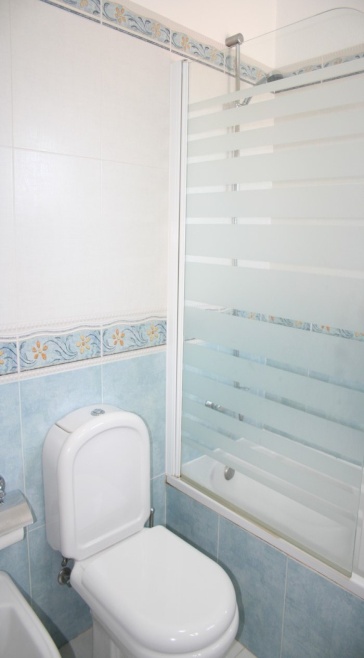 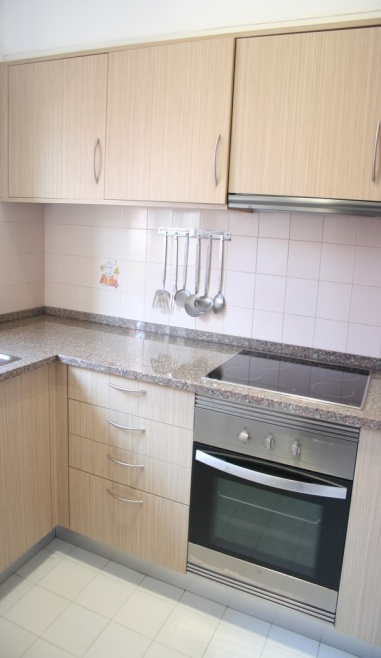 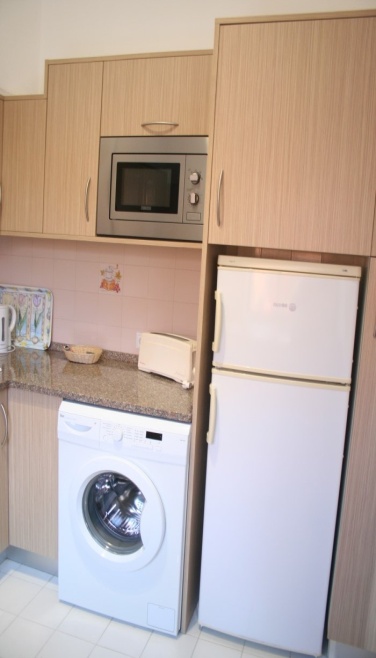 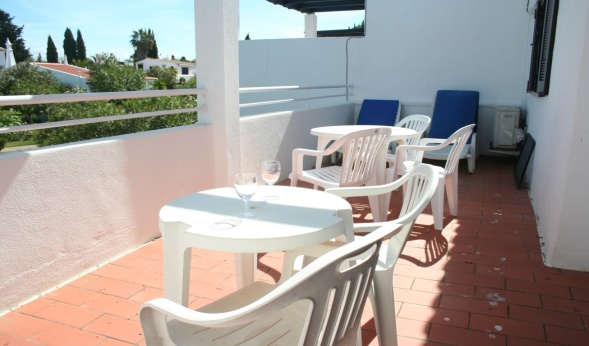 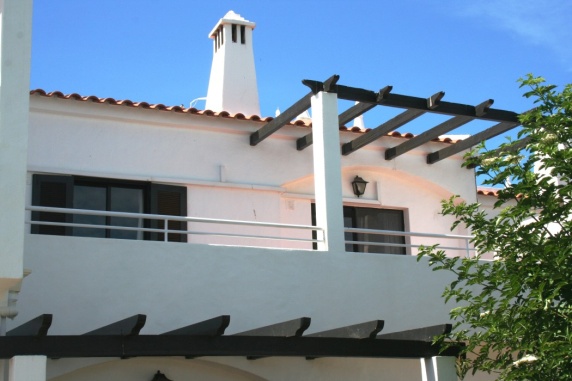 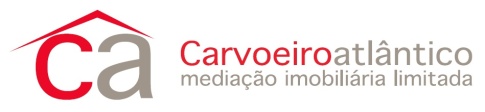 AMI Licença n.o 7319  APEMIP n.o 3731  Contribuinte n.o 507 757 912
Sala de Vendas  Rocha Brava Apartamentos Turísticos  Apartado 1047  8401 – 908 Carvoeiro LGA  ALGARVE
Tel: (00351) 282 359 533  E-mail: camil@world.net.pt  www.rochabravaproperty.com